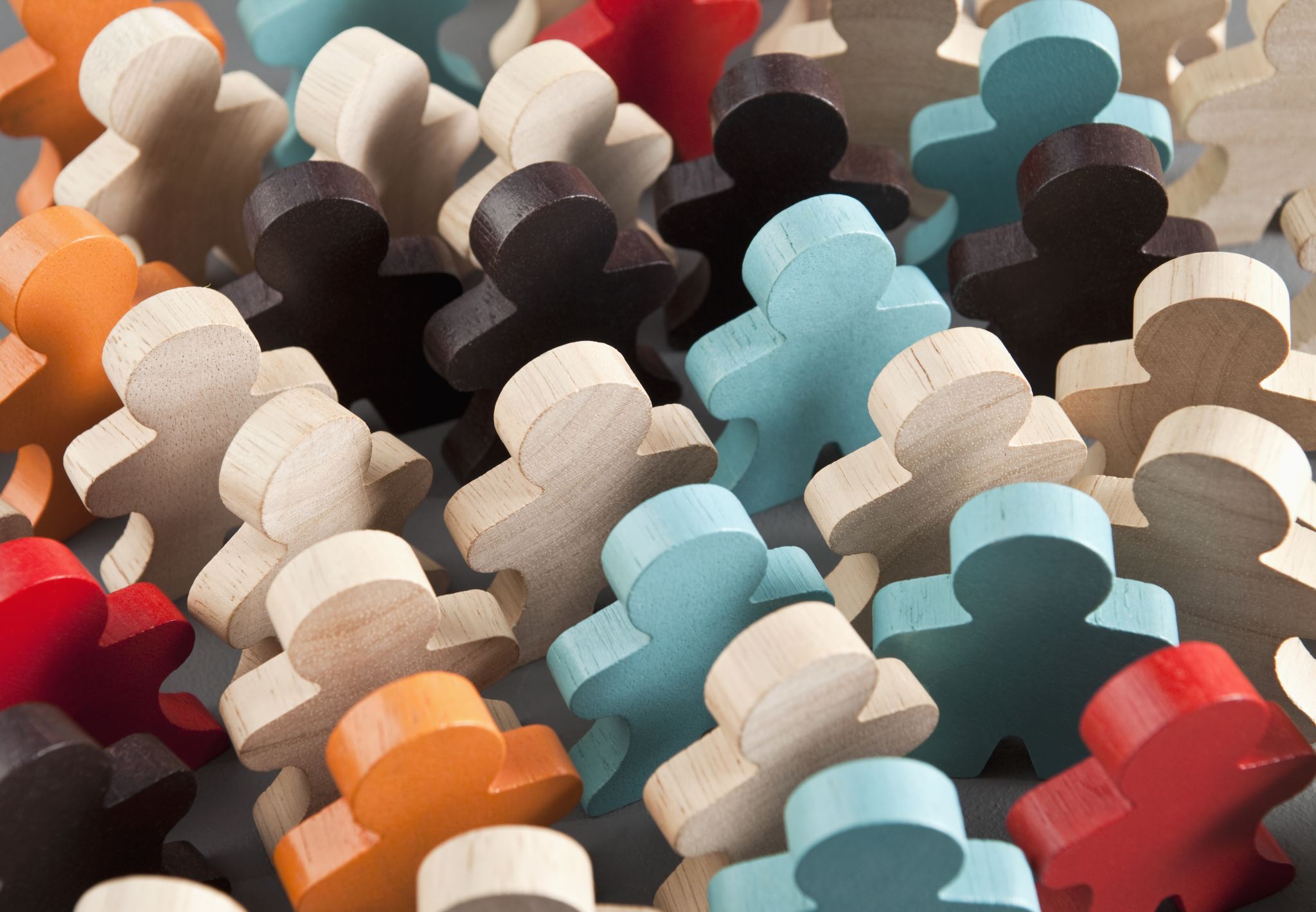 An Intro to Intergroup Dialogue
Diversity & Inclusion Small Steps Calvin University
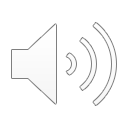 [Speaker Notes: Welcome to “An Intro to Intergroup Dialogue”
- a segment in the Diversity & Inclusion Small Steps
at Calvin University.]
If you have time for a cup of coffee, then you have time for …
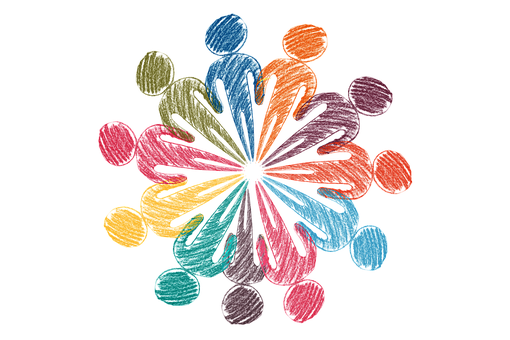 D&I Small Steps
Information, Tools, and Strategies to help understand racism, value diversity, and create inclusive communities.
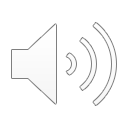 [Speaker Notes: Diversity & Inclusion Small Steps
offer short learning opportunities that provide information, tools, and strategies to help understand racism, value diversity, and create inclusive communities.]
An Intro to Intergroup Dialogue
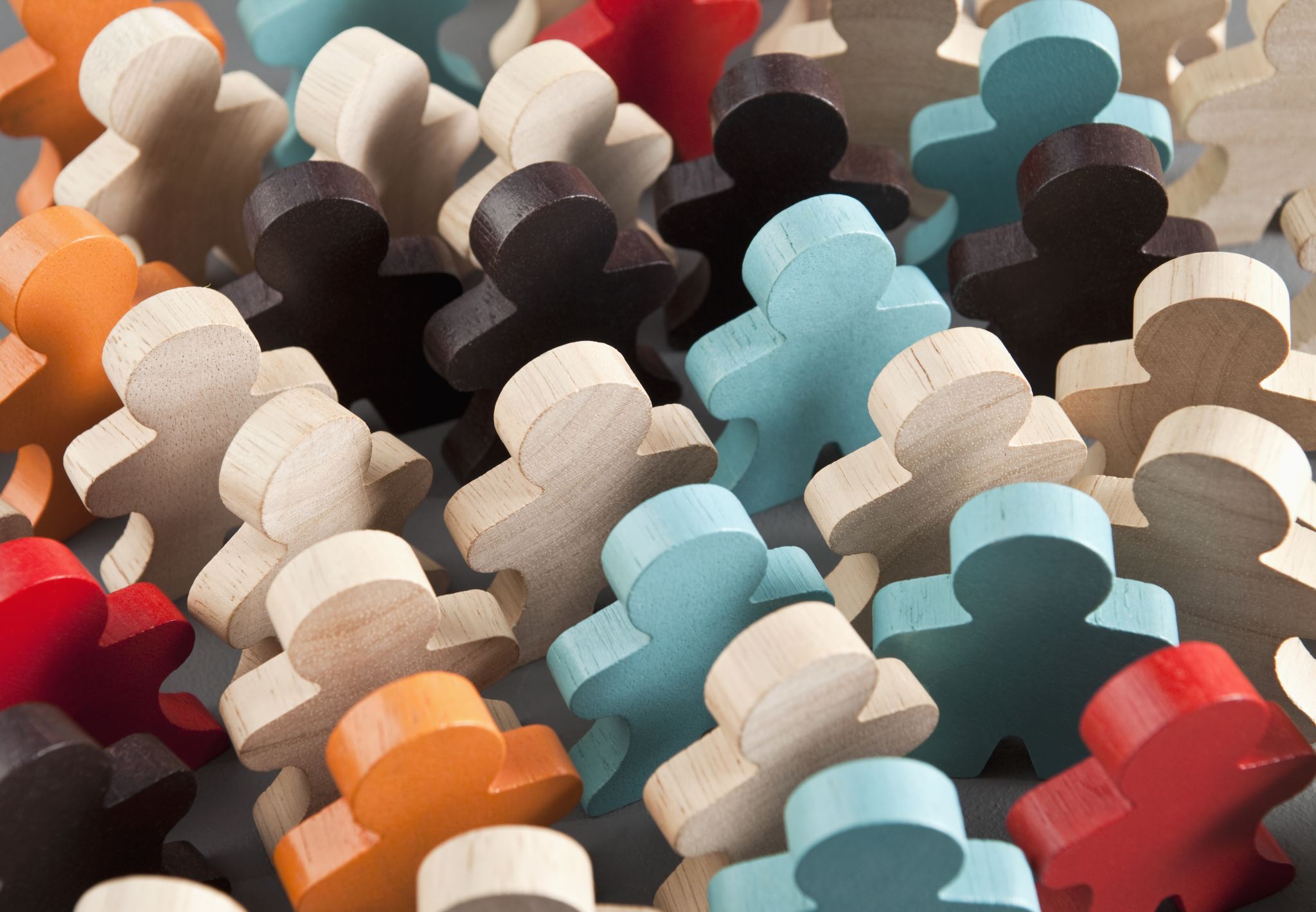 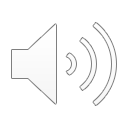 [Speaker Notes: I NTERGROUP DIALOGUE IS AN INNOVATIVE PRACTICE in higher education that promotes student engagement across cultural and social divides, fostering learning about social diversity and inequalities and cultivating an ethos of social responsibility. 

.

Intergroup dialogue ( or IGD) is one of several dialogue and deliberation practices currently being used on college and university campuses in the United States.]
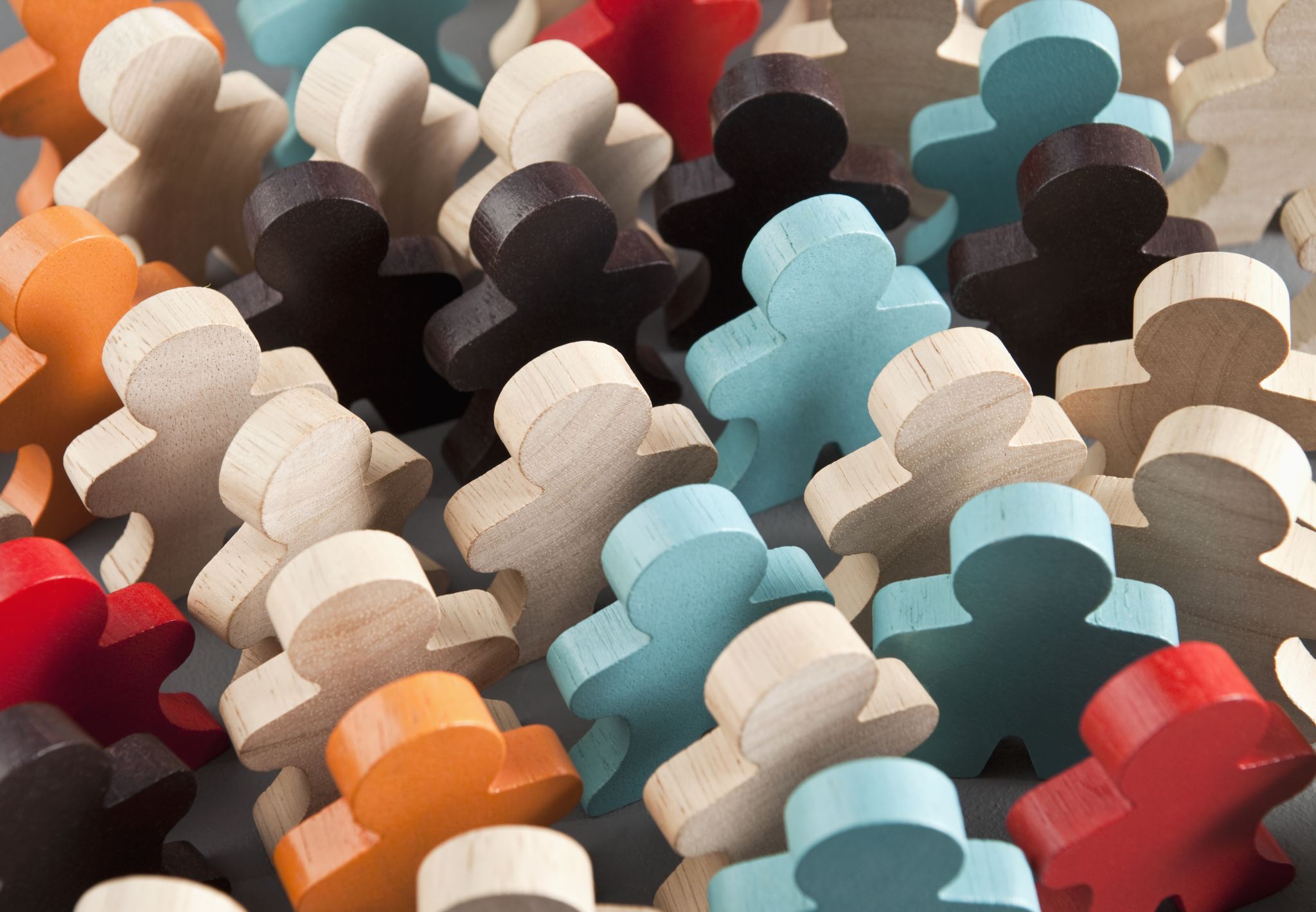 An Intro to Intergroup Dialogue
Intergroup Dialogue – How to make your spaces more inclusive
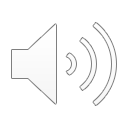 [Speaker Notes: Why learn about Intergroup Dialogue? 
Because the practice of intergroup dialogue can help us create inclusive communities as we build skills to talk about a range of topics across lines of difference.
The approaches or strategies of Intergroup Dialogue provide some steps toward making our community spaces including our learning spaces more inclusive.]
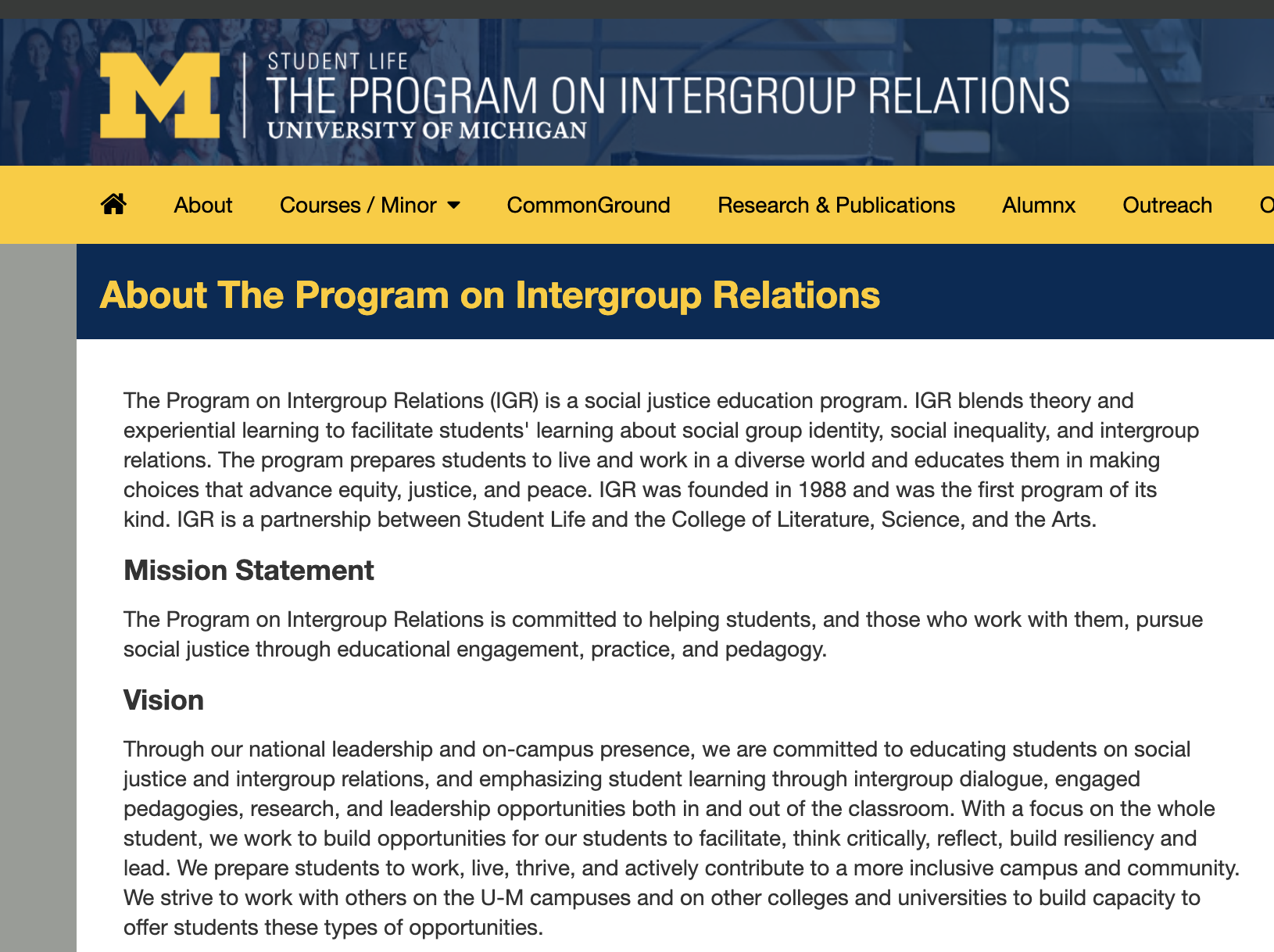 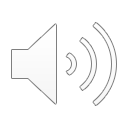 [Speaker Notes: The University of Michigan has developed Intergroup Dialogue as an approach to diversity education on college and university campuses. In their vision statement they talk specifically about ”educating students on social justice,” as well as building key skills such as critical thinking, reflection, and resiliency.]
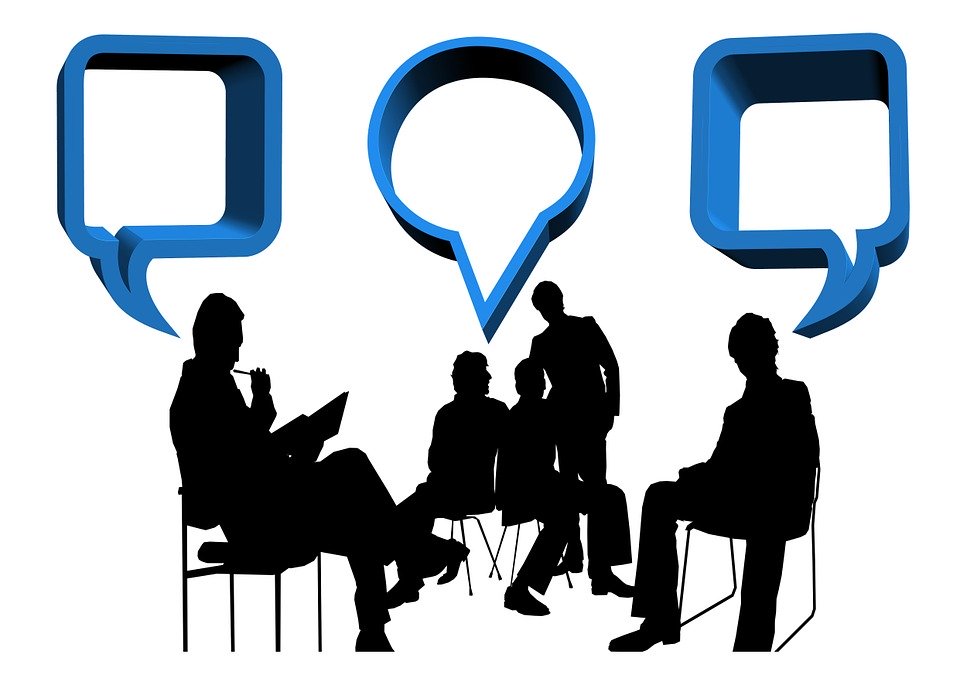 Leadership Skills for our Diverse Contexts
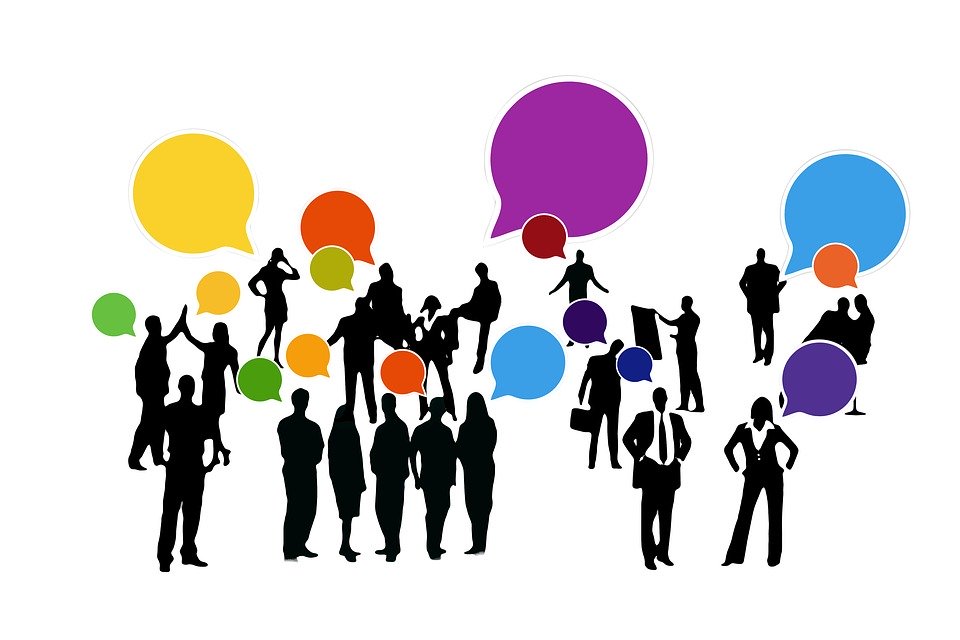 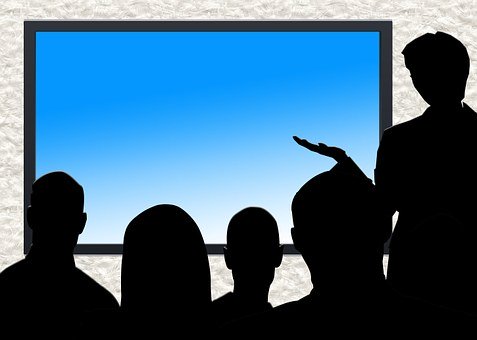 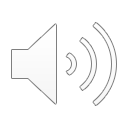 [Speaker Notes: Intergroup Dialogue or “IGD” approaches are also used and taught by other groups – as useful strategies for having difficult conversations or dialogue across various lines of difference. This type of training can provide us with important skill sets for our current moment.

Also, Intergroup Dialogue helps educators respond to a growing need for teaching practices that help us negotiate topics that can be polarizing or divisive
AS we prepare students to live, work, and lead in a complex, diverse, and stratified society.

 (Banks, 2002; Chesler, Lewis, and Crowfoot, 2005; Guarasci and Cornwell, 1997; Gurin, 1999; hooks, 1994; Hurtado, Milem, Clayton-Pedersen, and Allen, 1999; Sleeter and McLaren, 1995; Stephan and Stephan, 2001; Schoem, Frankel, Zúñiga, and Lewis, 1993; Tatum, 1997). 
Many of these practices seek to foster conversation about contentious issues in collaborative ways (Schoem and others, 2001; Zúñiga and Nagda, 2001). 
There are various takes on Intergroup Dialogue – different approaches but this Small Steps segment introduces the key big ideas of Intergroup Dialogue to help us approach difficult conversations with a few helpful tips and strategies.]
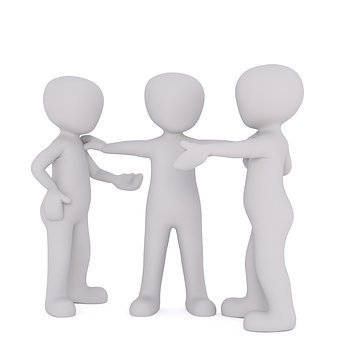 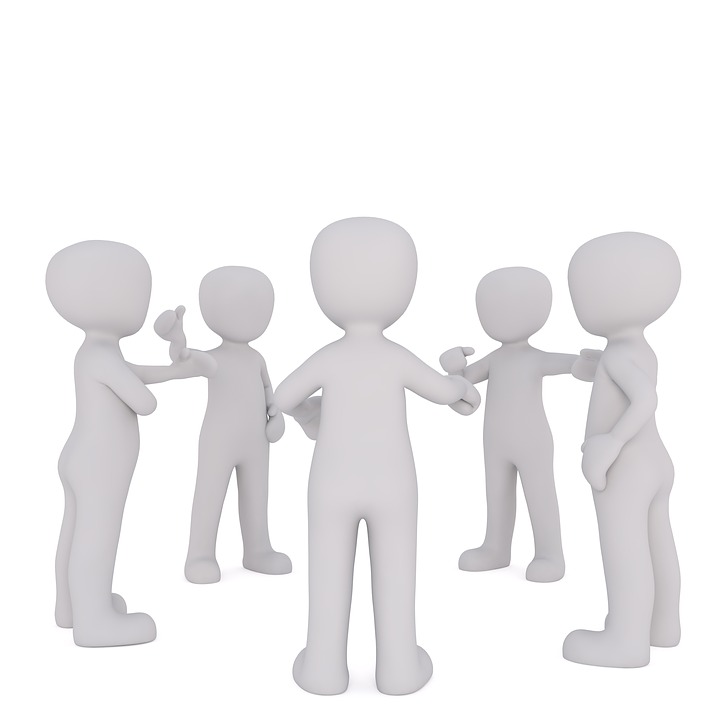 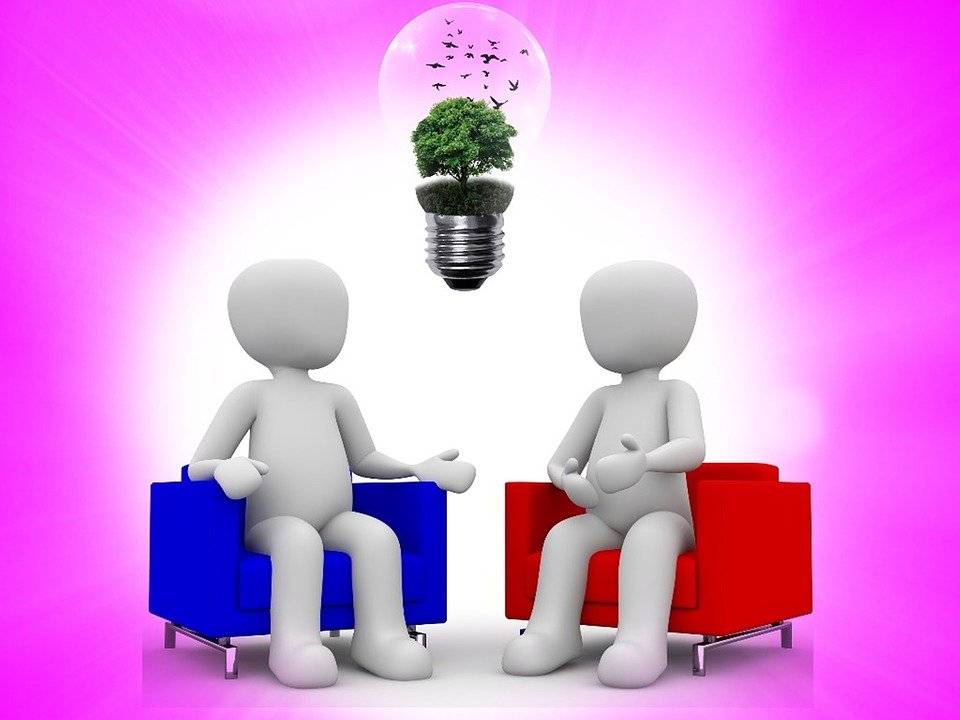 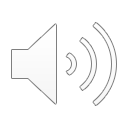 [Speaker Notes: It’s far too easy to stay in our own echo chambers and avoid listening to and gaining new insights about what, why, and how OTHER people think differently from how WE think on issues of our day.

This Small Steps segment is meant to introduce the key ideas of Intergroup Dialogue, to encourage us to pursue dialogue skills as we create brave learning spaces on our campus and brave conversation spaces in our communities.

As an introduction, We are going to learn what good dialogue looks like by contrasting DIALOGUE with DEBATE and with DISCUSSION.]
Dialogue vs Debate
For each statement or phrase below, decide if it better describes DIALOGUE or DEBATE.
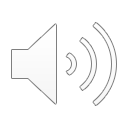 Dialogue vs Debate
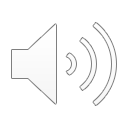 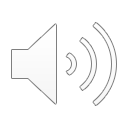 Recognizing Social Position, Power, and Identities
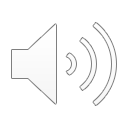 Emotions and Emotional Responses
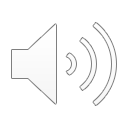 Personal Experiences
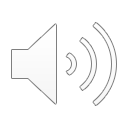 Making Mistakes
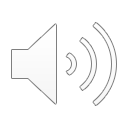 Consider WHO is in the space and what they bring to the dialogue.
Notice who has social power, what the different social groups are, and how different experiences and perspectives shape the space.
Which group(s) are missing from the conversation? Which perspectives would help balance the input on the issue(s)?
Emphasize that groups are not monolithic; within groups there is diversity.
Strategy
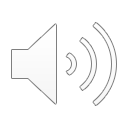 [Speaker Notes: We’ll wrap up this brief introduction to Intergroup Dialogue with some key strategies used in IGD that you might take with you into your conversation spaces.
Strategy #1:
Consider WHO is in the space and what they bring to the dialogue.
Notice who has social power, what the different social groups are, and how different experiences and perspectives shape the space. 
- This includes also noticing which groups or who may be missing from the conversation. Consider which perspectives would help balance the input on the issue.
- Emphasize that one representative from a group is only one piece of that mosaic. Representation is important but groups are not monolithic or 100% homogeneous and that should be acknowledged by everyone in the room.]
Consider WHO is in the space and what they bring to the dialogue.
Notice who has social power, what the different social groups are, and how different experiences and perspectives shape the space.
Which group(s) are missing from the conversation? Which perspectives would help balance the input on the issue(s)?
Emphasize that groups are not monolithic; within groups there is diversity.
Strategy
Which voices are missing in this conversation?
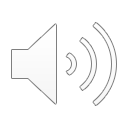 [Speaker Notes: If I were to give you a take away from this strategy, I’d say: Ask yourself: Which voices are missing in this conversation?
This is a key indicator of dialogic spaces and a key way to make our conversations more inclusive.]
Consider the biases of “academic spaces”.
Academic spaces tend to be direct in communication style, emotionally reserved, and value objectivity – defined as un-emotional and fact-based. 
Recognize emotions as a valued type of input into the dialogue.
Discerning “facts” has become more difficult as accusations of “fake news” pervades social media.
Strategy
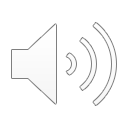 [Speaker Notes: Here’s a second strategy to keep in mind.
Consider the biases of “academic spaces.”

In traditional academic spaces we often define objectivity as the way to truth. 
In these spaces, objectivity means emotional restraint or less expressive ways of communication and a heavy reliance on fact-based texts.
 In Intergroup Dialogue spaces, emotions and expressiveness can be part of the input.
Also, in our current social media environments discerning facts from fiction is growing ever more difficult.
So if our academic spaces are characterized as un-emotional, we are missing valuable input.
And if we are focusing on facts, we have a lot discerning that needs to be done – preferably together with a diversity of perspectives.]
Understand the biases of “academic spaces”.
Academic spaces tend to be direct, emotionally reserved, and value objectivity – defined as un-emotional and fact-based. 
Recognize emotions as a valued type of input into the dialogue.
Discerning “facts” has become more difficult as accusations of “fake news” pervades social media.
Strategy
How can we appropriately value emotions, expressive input, personal narrative, and how do we discern of facts and fakes?
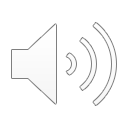 [Speaker Notes: The key question for us to remember with this strategy is:
How can we appropriately value emotions and expressive input, types of input such as personal narrative, 
and
how do we discern facts and fakes.]
Seek out training opportunities
Intergroup Dialogue. 
Restorative Justice Circles.
StoryTables.
Colossian Way.
Our Community Listens.
Strategy
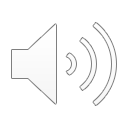 [Speaker Notes: A last strategy to take with you is
To Seek out training opportunities 
for facilitating or having difficult conversations, 
for community learning especially about divisive topics, 
and for creating Brave Spaces for multi-perspective learning. 
In addition to Intergroup Dialogue, there are other types of approaches to creating brave spaces and good spaces for differently minded people to learn and grow together. Just a few of them are listed here. A good google search can give you more information about the pros and cons of these different approaches
 and possibly where or how you might be able to participate in further training.]
Intergroup Dialogue
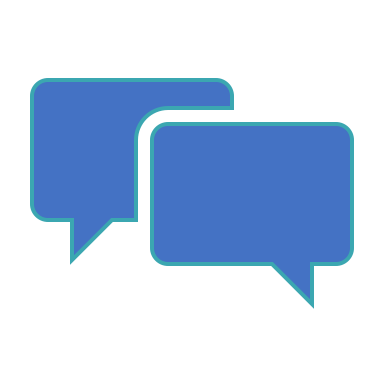 A method of communication and inquiry to explore shared issues.
Face-to-face facilitated conversation between two or more social identity groups that strives to create new levels of understanding, relating, and action.
Strategies and Skills that we can build to engage more inclusively across lines of difference.
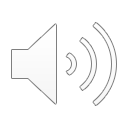 [Speaker Notes: In Short, Intergroup Dialogue is
a method of communication and inquiry to explore issues of shared interest.
Face-to-face facilitated conversation between two or more social identity groups that strives to create new levels of understanding, relating, and action
and
Intergroup Dialogue is a set of Strategies and Skills that we can build to engage more inclusively across lines of difference.]
Diversity & Inclusion Small Steps
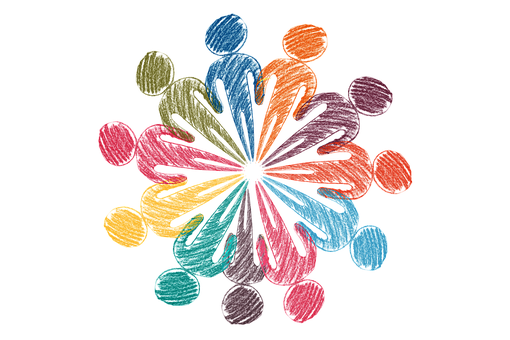 An Intro to Intergroup Dialogue
https://igr.umich.edu/files/igr/IntergroupDialogueHigherEducation.pdf

Pennylyn Dykstra-Pruim
associate dean for diversity & inclusion
Calvin University
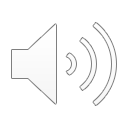 [Speaker Notes: With this brief introduction, we hope that you are inspired to create spaces of intergroup dialogue –where people from different perspectives engage in constructive conversation to understand each other better and perhaps find a way forward, together.]